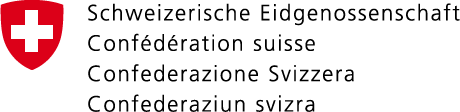 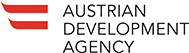 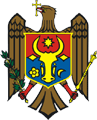 Project “Strengthening the institutional framework in the water and sanitation sector in the Republic of Moldova”
Andrei URSACHE
Senior Advisor
Chisinau, 19 June 2018
Rezultate/ResultsComponenta 1: Dezvoltarea sectorului de apa/ Development of water sector
Rezultat 1.1 Consiliul Sectorial de Coordonare
Rezultat 1.2 Este creat sistemul de evaluare a performantelor domeniului
Rezultat 1.3 Funcțiile de bază și responsabilitățile aferente ale instituțiilor în domeniul apei sunt stabilite.
Rezultat 1.4 Legislația națională în domeniul apei (inclusive reglementările) este actualizată în conformitate cu Directivele UE
Rezultat 1.5 Planul de Acțiuni pentru regionalizarea serviciilor de AAS este aprobat si implementat 
Rezultat 1.6 Este stabilit un proces de planificare coerentă și modalitățile de finanțare aferente și adus la cunoștință factorilor de decizie la nivel local
2
[Speaker Notes: Output 1.1 SCC – Consultant revised and proposed new Regulation of SCC. 2nd of April 2018 of MoARDE, established a new Sector Coordination Council of external aid in field of Agriculture, Regional Development and Environment – the State General Secretary of MoARDE was appointed as the coordinator of the sector. For each sector is responsible a State secretary, who should create a working group on environment and working group for specific integrated water sector. Depending on working groups the Regulation originally designed for SCC will be adapted to the Working groups.  
Output 1.2 List of indicators were approved at Working Group, which was composed from all the stakeholders from the sector, in April. 21 indicators development under IFSP. SEIS has elaborated 7 indicators.]
Rezultate/ResultsComponenta 1: Dezvoltarea sectorului de apa/ Development of water sector
Rezultat 1.7 Normele și standardele naționale sunt actualizate și aliniate la standardele UE
Rezultat 2.1 Capacitățile AMAC sunt consolidate și eficiența energetică a operatorilor de alimentare cu apă selectați este sporită 
Rezultat 2.2 Noi norme și standarde în domeniul designului tehnic, procesele de licitații și lucrările de construcții sunt aplicate de către specialiști
Rezultat 2.3 Strategia de dezvoltare a capacităților în domeniul apei adoptată și instituțiile de instruire oferă pregătire profesională actualizată 
Rezultat 2.4 Setul de amendamente a legislației necesare pentru a garanta dreptului omului la apa si sanitație pentru toate persoanele elaborate si remis Guvernului si Parlamentului
3
Rezultate/ResultsComponenta 2: IWRM/ RBMP
Rezultat 1.8 CDBH si Grupurilor de lucru sunt consolidate si operaționale în conformitate cu mandatele lor juridice
Rezultat 1.9 Implementarea măsurilor prioritare din PGDBH Nistru si Dunarea-Prut si Marea Neagra
Rezultat 2.5 Rețeaua de monitorizare a apei de suprafață și subterane se apropie în mod progresiv de standardele DCA
Rezultat 2.6 Comitetele sub-bazinale ale afluenților principali și ale râurilor mici selectate au fost consolidate și sunt operaționale 
Rezultat 2.7 Proiectele locale implementate de ONG-uri contribuie într-un mod organizat /coordonat la implementarea PGBH
4
Rezultate/ResultsComponenta 3: SIA/WIS
Output 1.10 SIA este creat, procedurile operaționale pentru SIRA sunt publicate și o echipă de experți este oficial desemnată pentru operarea SIRA 
Output 1.11 Cadastrul de Stat al apelor este creat și integrat în SIA 
Output 1.12 Platforma autorizațiilor de mediu face parte din SIRA și va fi administrată online
Output 1.13 Utilizatorii SIA au însușit capacități pentru întreținerea SIRA, introducerea datelor și raportarea datelor SIRA
5
Urmatoarele activitati/Next activities
Contractarea/Procurarea: 
Institutul “N. Dimo” – elaborarea Reglementarilor tehnice privind pretabilitatea solului la irigare
Companii care vor elabora PGR Seceta si PGR Inundatii
IS “EHGeoM” – inventarierea sondelor in r. Orhei 
APAVITAL Iasi
CFC UTM
Procurarea senzorilor automati pentru monitorizarea apelor de suprafata si subterane (finantarea lucrarilor de instalare)
6
[Speaker Notes: We are following the YOP 2018]
Urmatoarele activitati/Next activities
Apeluri lansate:
Compania pentru elaborarea SI Registrul Constructiilor Hidrotehnice
2 Companii pentru colectarea datelor privind barajele lacurilor de acumulare
7
Urmatoarele activitati/Next activities
Alte activitati:
Contractarea consultantului local pentru eficienta energetica
Contractarea Companiei care va elabora normative si standarde
Contractrarea Companiilor IT pentru dezvoltarea SI Cadastrul de Stat al Apelor si SI Registrul Zonelor Protejate conform DCA
Selectarea si contractarea Companiei care va implementa Planurile de plantare elaborate de ICAS
Contractarea Companiei – Training IWRM
8
Concluzii/Conclusions
Întârzieri/Delays   
Activitati/Bulk of activities  
Timp redus/Short time
Termenul de implementare a proiectului/Project implementation period
[Speaker Notes: Intarzieri: Volum mare de lucru
Activitati: din cauza intarzierii sunt multe activitati planificate pentru perioada urmatoare 
Timp redus: au mai ramas 13 luni din proiect 
Termen: propunere extinderea proiectului cu cel putin 1 an sau initierea Fazei 2]
Mulțumesc! 
Thank you!